XHOSA GOSPEL
MISSION - 20 Years!
Progress Report
April, 2016
XHOSA GOSPEL MISSIONworking in townships in East London area
East London
XHOSA GOSPEL MISSIONworking in townships in East London area
CHURCH PLANTING in poor townships
PRESCHOOLS associated with planted churches
AIDS CARE HOME at one church
FOSTER CHILDREN HOMES (in reality orphan homes) in two poor areas – more to come
East London
XHOSA GOSPEL MISSION
Visit to church shack in  Reeston.  Very hot day! Pastor Nicholas w. Guen & Bo
XHOSA GOSPEL MISSION
1st tent revival meeting in Biko Village.  New church planting effort
XHOSA GOSPEL MISSION
Amalinda Forest pre-school
Hot lunch
Two school buildings
XHOSA GOSPEL MISSION
Guen visiting, April, 2016
Khulanathi“grow with us”
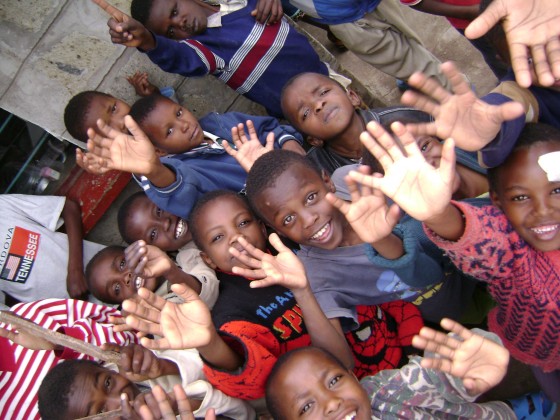 Children’s homes
XHOSA GOSPEL MISSION
Concrete being spread for  founda-tion
USA TEAM & LOCALS
XHOSA GOSPEL MISSION
2015 construc-tion team.  Do you see Owen Scott?
XHOSA GOSPEL MISSION
Home No. 4 nearly finished, Aug. 2015
XHOSA GOSPEL MISSION
Home No. 5
XHOSA GOSPEL MISSION
New homes inauguration March 18, 2016.   Khulanathi kids (22) singing, 6 more now in the homes.
XHOSA GOSPEL MISSIONCeremonial Opening of New Children’s Homes
XHOSA GOSPEL MISSION
1st bus ride – to the beach!
XHOSA GOSPEL MISSION
Enjoying the beach
XHOSA GOSPEL MISSION
Enjoying the beach
Missions Sunday, Amalinda Baptist Church
Missions Sunday, Amalinda Baptist Church, April 2016
XHOSA GOSPEL MISSION
XHOSA GOSPEL MISSIONACTIVITIES
Churches (4), schools (5 preschools, approx. 200 kids), church plants
 Work in 7 areas
One AIDS care home – 6 patients, 40+ outpatients
Five children’s homes, 28 kids
Mentoring local pastors
Conferences, evangelist training, etc. 
Outreach campaigns
XHOSA GOSPEL MISSION
For more information, contact Bo Arvidson 
E-mail: XhosaMission@aol.com 
Tel: 303-697-5002
WEB SITE: www.xhosagospelmission.org